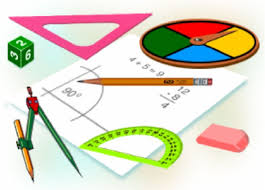 Начальные геометрическиесведения (тест)
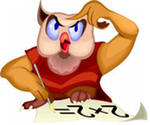 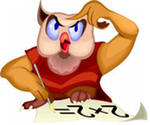 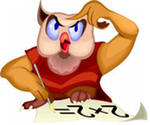 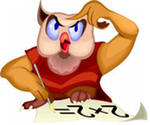 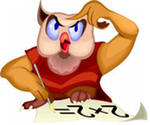 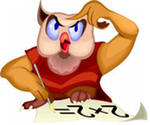 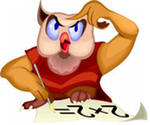 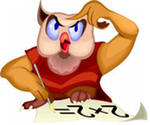 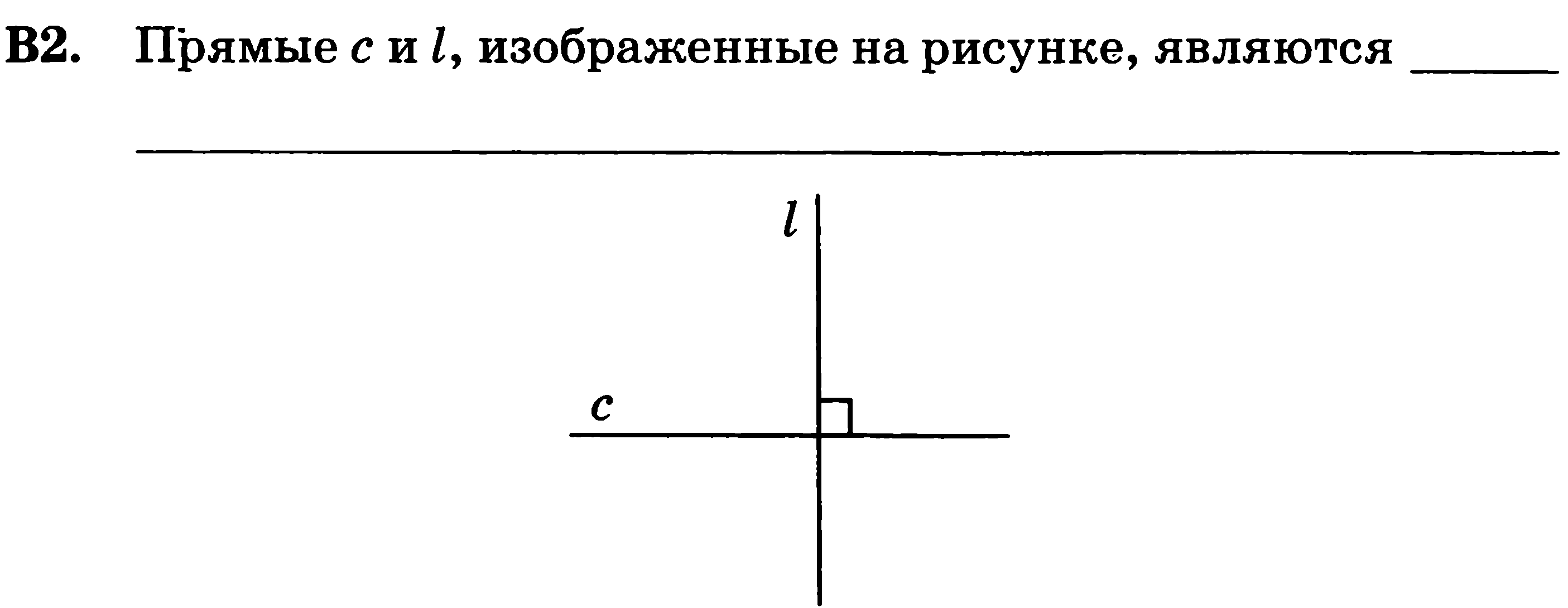 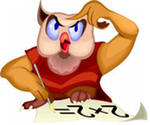 Проверь себя
А1 в
А2 а
А3 б
А4 в
А5 б
А6 а
А7 в
В1 прямая СF
В2 перпендикулярные
В3 В
В4 параллельные
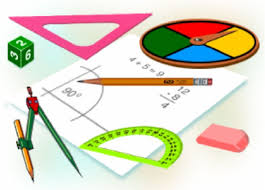 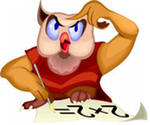 Проверка
В
А
С
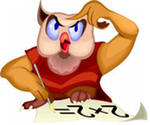 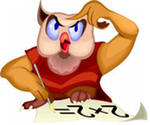 4 cм
6 cм
M
N
K
10 cм
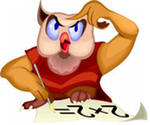 А
С
О
В
Критерии оценивания
11 баллов – «5» 
9-10 баллов – «4»
6-8 баллов – «3»
Менее 6 баллов – «2»